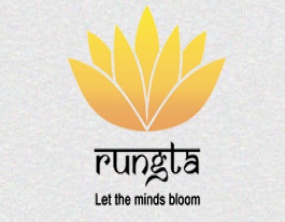 RUNGTA COLLEGE OF DENTAL SCIENCES & RESEARCH
PRINCIPLE OF DENTAL PRACTICE MANAGEMENT
DEPARTMENT OF PUBLIC HEALTH DENTISTRY
1
Specific learning Objectives
At the end of this presentation the learner is expected to know ;
LEARNING OBJECTIVES
At the end of class the student’s should be able to explain

Theories of dental practice

Management of dental office

Problems faced in team practice
Contents
Definition

Theories of dental practice

Management of dental office

Summary
Introduction
Since 1970  practice of dentistry has changed dramatically
 
Now community dentistry is concerned with dental care .
DEFINATION:-
It is defined as;

“the process of obtaining and allocating inputs (human and economic resources) by planning organizing, staffing ,and directing and controlling for the purpose of outputs (dental services ) desired by patients, so that practice objectives are achieved”
THEORIES OF MANAGEMENT
Mcgregar described two different theories of management

THEORY X
 Assumption about average people-

Lazy people prefer work as little as possible.

Dislike responsibility
Prefer to be dependent on others.

Incapable of self control.

Can’t find satisfaction of important needs in work.
THEORY
Prefer to be active rather than passive.

Capable of assuming

Prefer being independent.

Capable of finding basic satisfaction in their work.
1.COMMUNICATION
Necessary for team functioning.

Increase efficiency

 Greater satisfaction to patient and team member.
Team leader should observe the following rules:-
Should not state his opinion first

Should not do a lot of talking himself

Should mention his point once and give other chance speak.

Wait for response.
2.PROBLEM SOLVING
Steps of problem solving
Step 1.Define problem.

Step 2.Collect data about problem.

Step 3.Problem analysis.

Step 4.Redefine problem
Step 5.Brainstorm fantasy solutions.

Step 6.Suggest and test alternate solution

Step 7. Decide on a solution on an approach.

Step 8.Plan implementation of the solution.

Step 9.Plan to evaluate the solution.
3.LEADERSHIP AND DECISION TAKING
Decision making can be of following types:-
Autocratic

Consultative

Consensus
4.STANDARDISATION
Allow accurate estimates of a treatment time .

Minimise searching for instruments & materials 

Allow smooth use by a variety of office staff
5.PROCESS OBSERVATION
Group dynamism can be estimated by following:-
Participation

Leadership

Roles

Communication
E.Decision making

F.Non verbal

G.Climate of the group decision.
6 DUTIES AND ROLES OF DELEGATION
Appointment scheduling

2.   Four handed dentistry
7 THE SUPERVISORY FUNCTION.
Two aims of supervision.

A.Monitoring of performance and

B.Development of the skill of the staff members.
8.CONFLICT SETTLEMENT.
Third party mediation .

Third party should be neutral.

Person closure to once .

Both parties should agree for the third person.

Solution should be discussed issue after issue.
CONFRONTATION;

Heated discussion in meeting.

To solve the conflict

Confrontation meeting between the two parties/
9.GUIDELINE FOR TEAM MEMBERSHIP
Various requirements;
Willingness for successful participation.

 open up frankly & share  ideas with other team members.

help each other in performing better patient care and T/t

Giving & accepting feedback willingly and analyzing them.
10.TEAM DEVELOPMENT.
1.Orientation

2.Conflict solution.

3.Solidarity.

4.Productivity.
MANAGEMENT OF DENTAL OFFICE.
Private practice can be carried out in three ways.

1.Solo practice 

2.Group practice

3. Solo practice with visiting specialties.
SUMMARY
Following are things to remember for practice management…

First, impression is the last impression 
Maintain a good rapport with the patient and associates
Right fee for right work is our right.
Cost benefit analysis
Time for all aspects of life
EXPECTED QUESTIONS
Theories of dental practicE & Management of dental office (SAQ)
Bibliography
Textbook of Essentials of Preventive & Community Dentistry, by Soben Peter, 3rd Edition. Arya Publishers.
Community Dentistry, by Vimal Sikri,Poonam Sikri,  1st Edition,CBS Publishers.
Textbook of Preventive and Community Dentistry,1st Edition, by S.S. Hiremath,Elsevier Publications, , Chpt. 23 pg no.245
THANK YOU